স্বাগতম
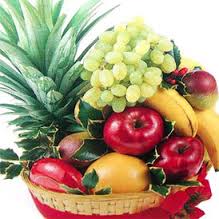 পরিচিতি
শ্রেণীঃ প্রথম
বি্যয়ঃবাংলা
পাঠ শিরোনামঃ
পড়ি ও লিখি
মোঃ আলমগীর ইসলাম
সহকারি শিক্ষক
খোড়াখাই বৈষ্ণবপাড়া সরকারি প্রাথমিক বিদ্যালয়।
পার্বতীপুর, দিনাজপুর
শিখনফল
শোনা ১.১.১ বাক্যে শব্দে ব্যবহৃত বাংলা বর্ণমালার ধ্বনি  মনযোগ সহকারে শুনবে ও মনে রাখবে।
বলা ১.1.1 বাক্যে শব্দে ব্যবহৃত বাংলা বর্ণমালার ধ্বনি  বলতে পারবে
লেখা ১.১.১ স্পস্ট ও সঠিক আকৃতিতে বাংলা বর্ণমালা (ও, আ) লিখতে পারবে।
এসো ভিডিও দেখি
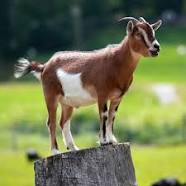 অজ
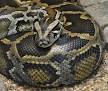 অজগর
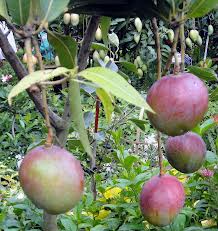 আম
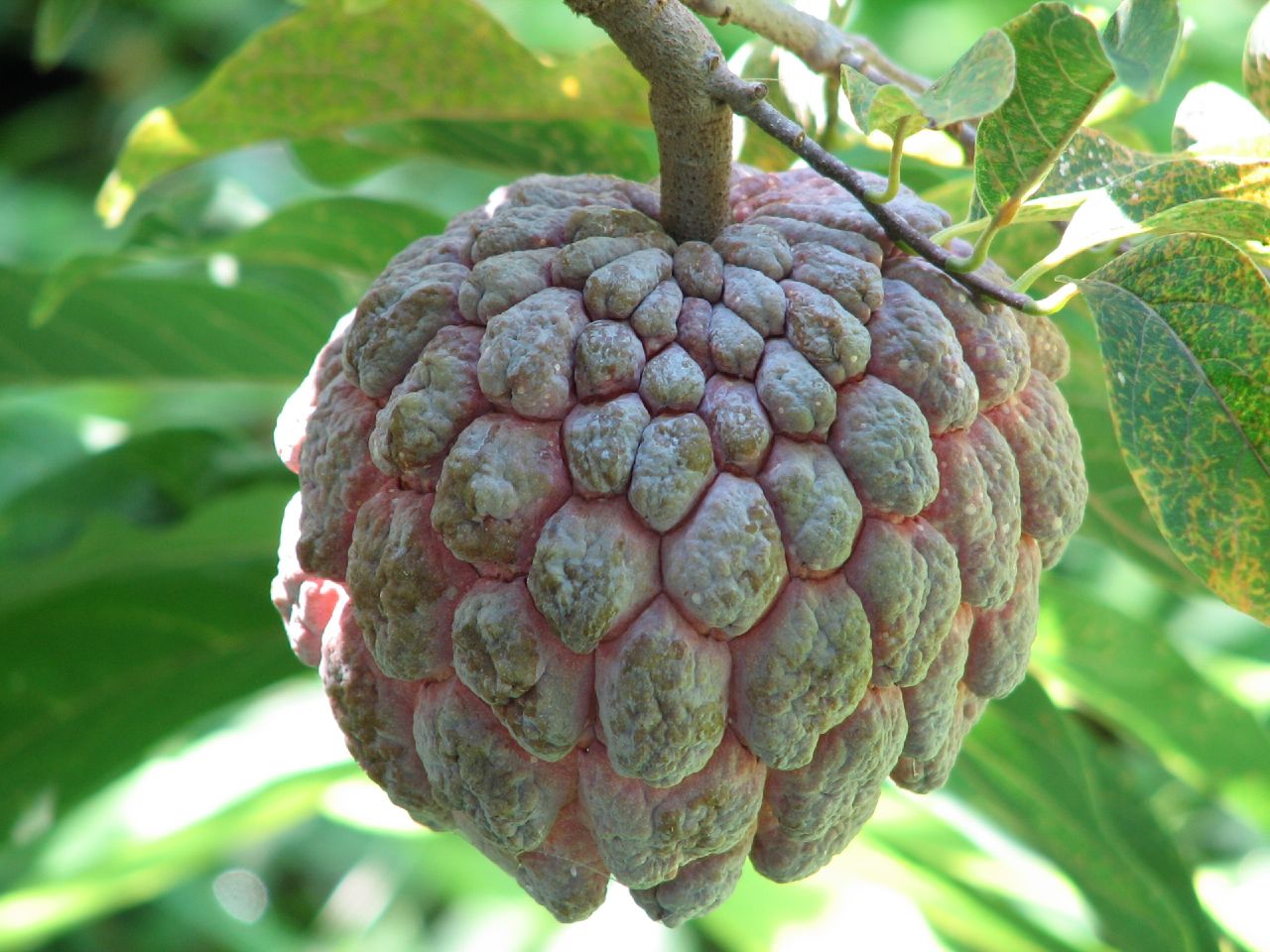 আতা
পড়ি
আ
অ
লিখি
আ
অ
পাঠ্য বইয়ের সাত পৃষ্ঠা বের করে বর্ণ দু’টি পড়ি ।
মূল্যায়ন
বলি ও লিখি
অ
আ
আবার দেখা হবে
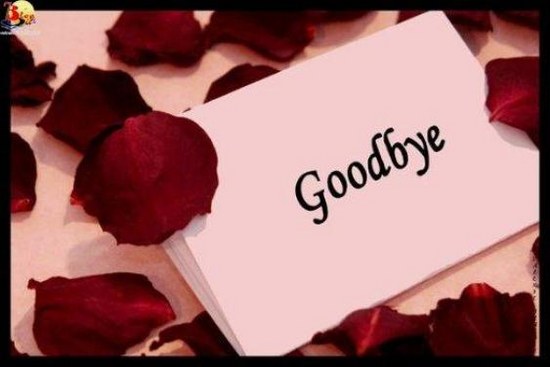